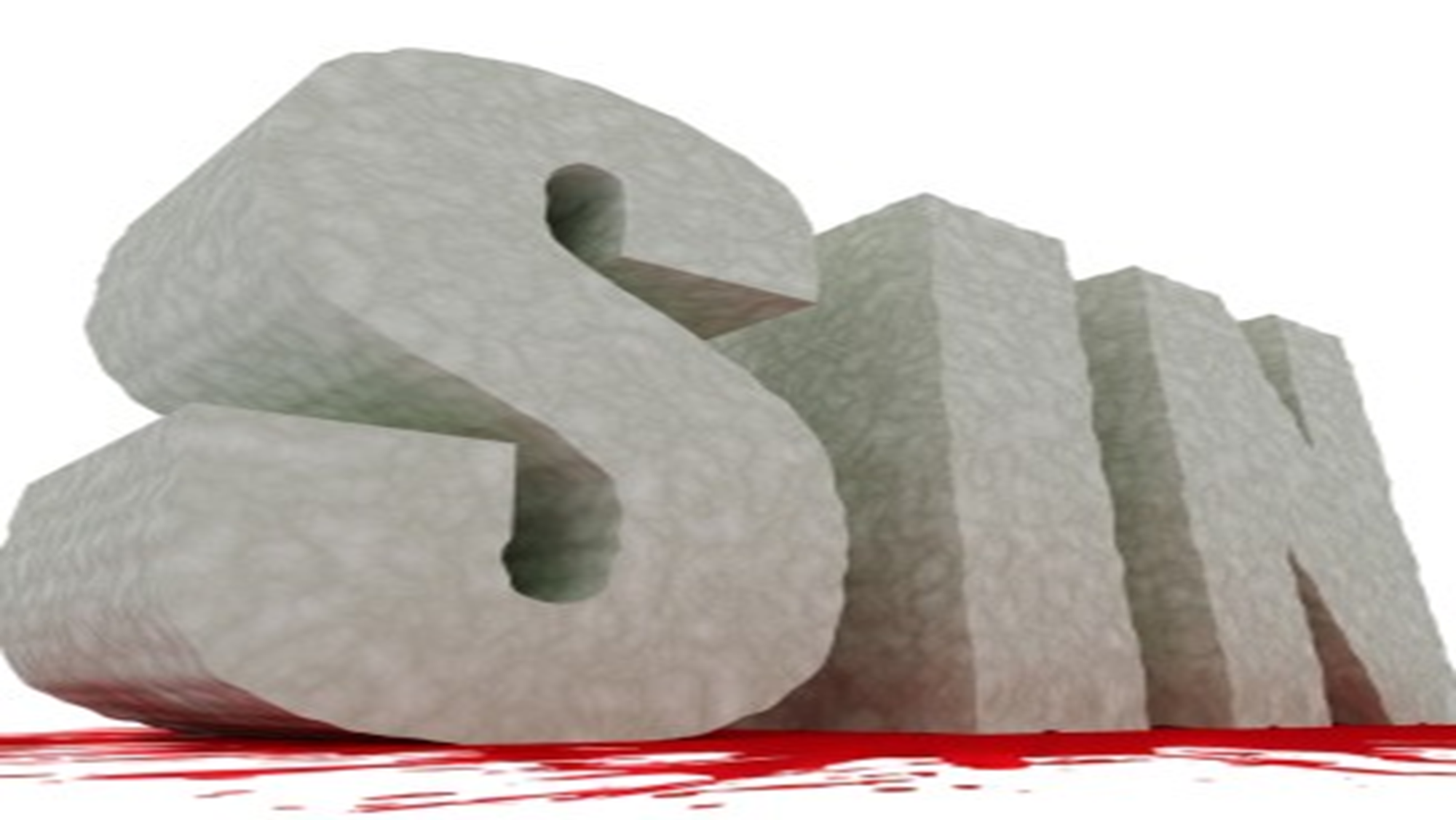 SPIRITUAL DISTRACTIONS
What causes sin in humans? (What is its origin?)
Not born into it?
Then explain how Jesus is sinless? 
Happens as James says it does in James 1:13-15
This is illustrated in Joshua 7:20,21
We discussed the three types of temptations from I John 2:15-17.  Consider this with Eve.
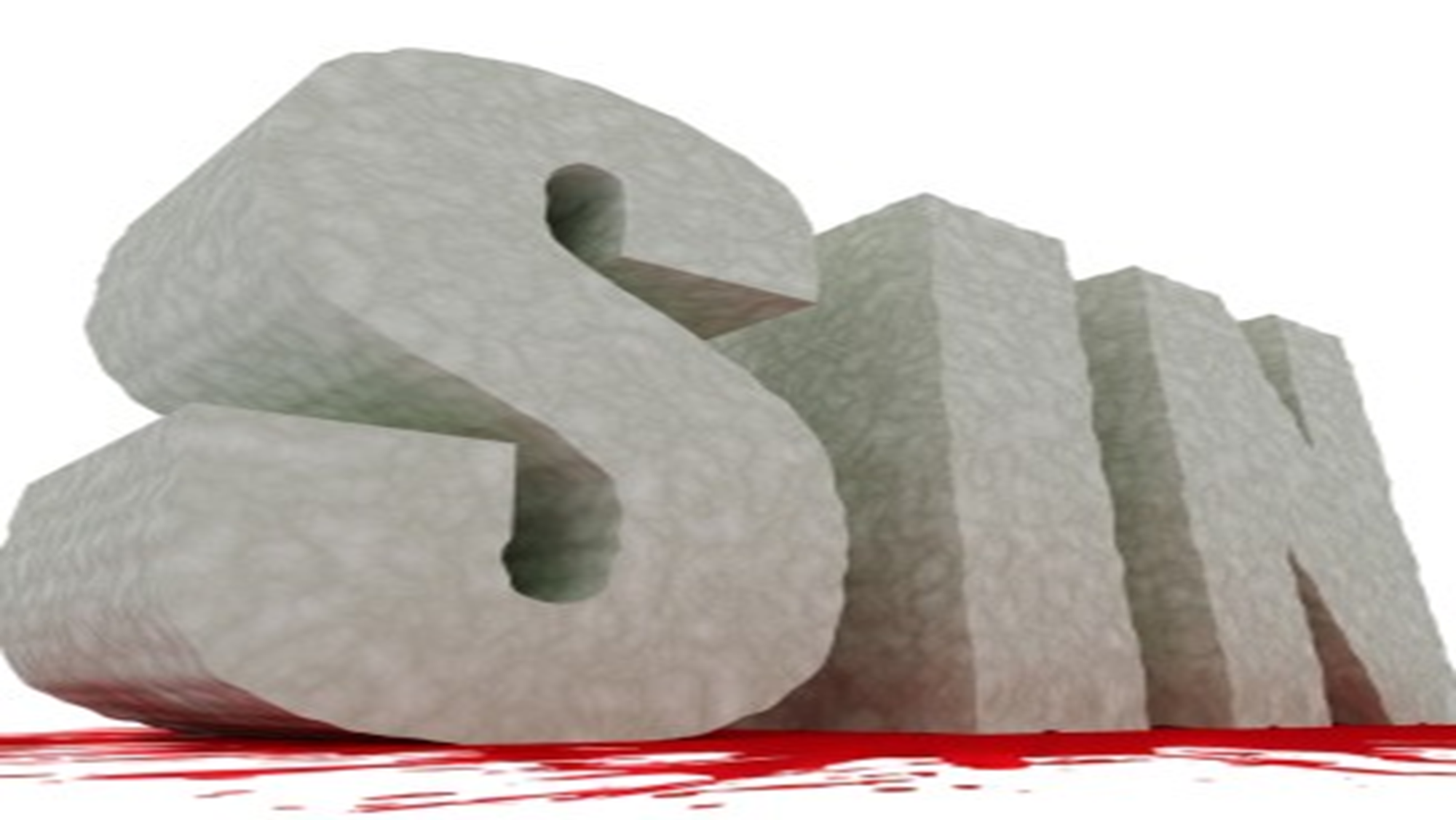 SPIRITUAL DISTRACTIONS
Why is lust so difficult? 
How do you lust with your eyes?
Do you know why we have a shorts to the knee rule at Maywood? 
How do you lust with your flesh?
This will make my body feel good.
How do you act on the pride of life?
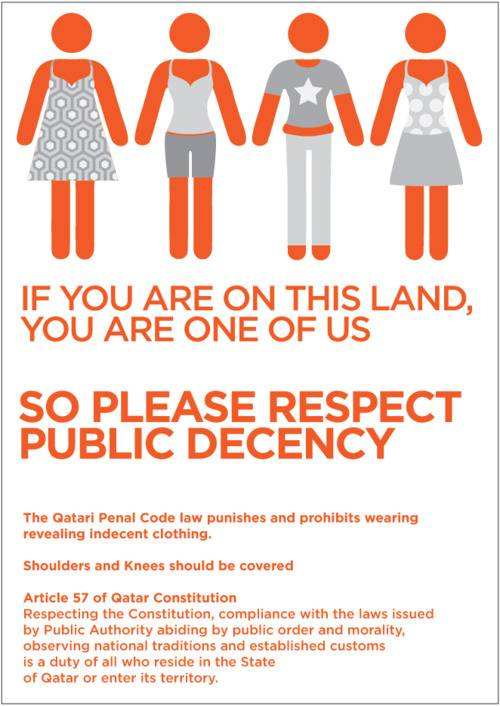 TERA
OPFREE
QUAL
IGHTS
SSOCIATION